«Холобур  буолар  киьибитхорсунтан  хорсун  Алексей  Миронов»Кинигэ  выстовката
Бэлэмнээтэ  библиотекарь  Егорова З.С.
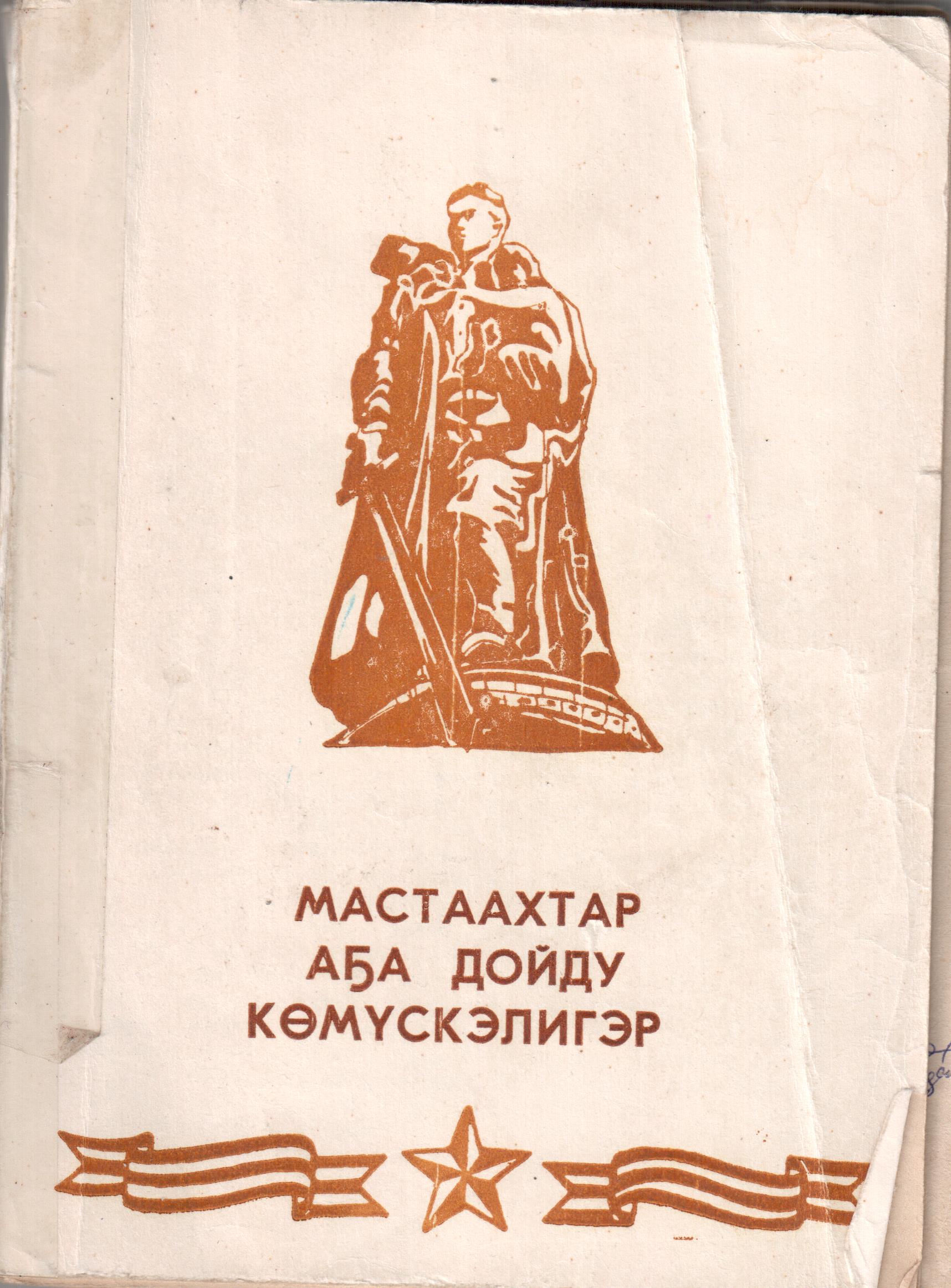 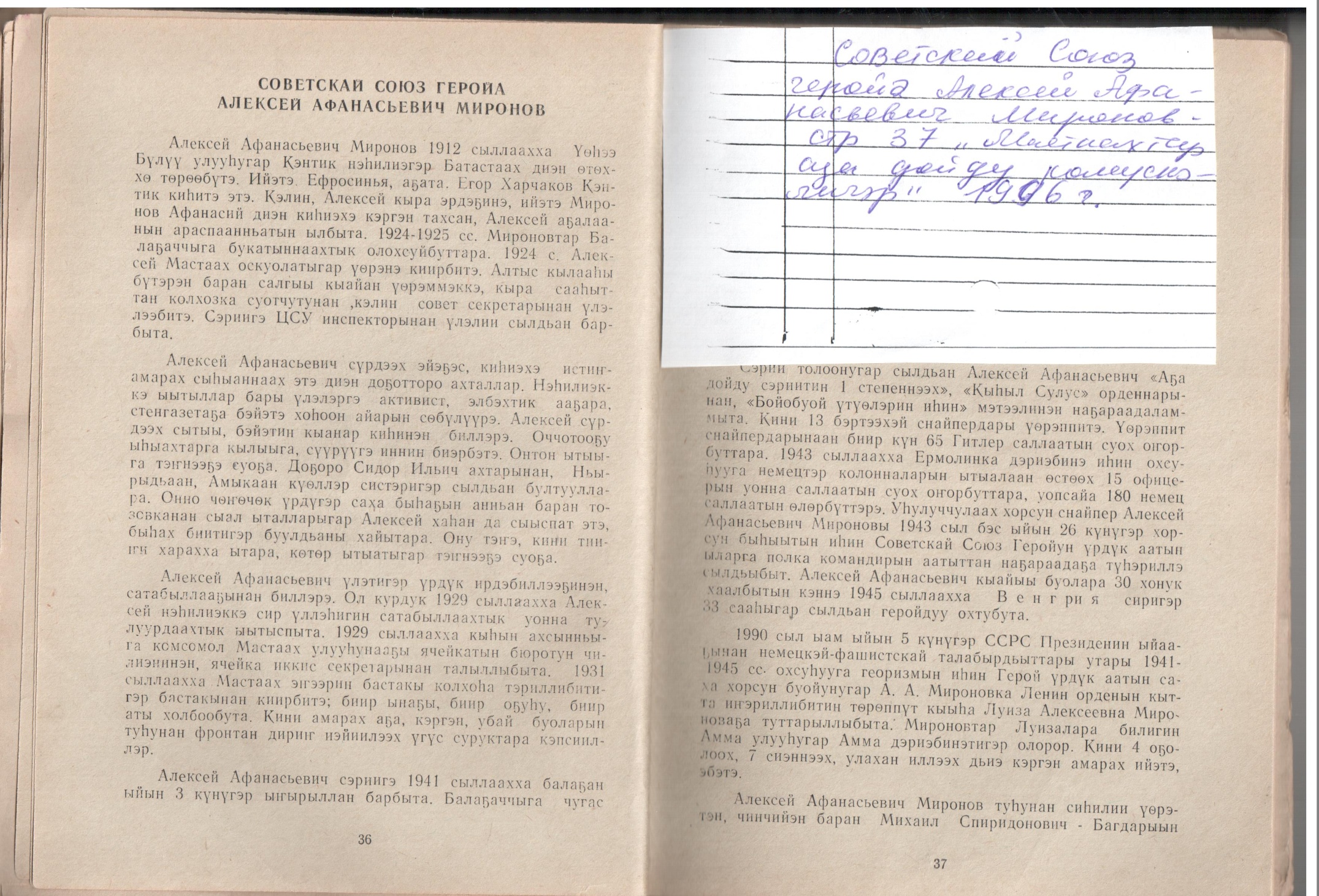 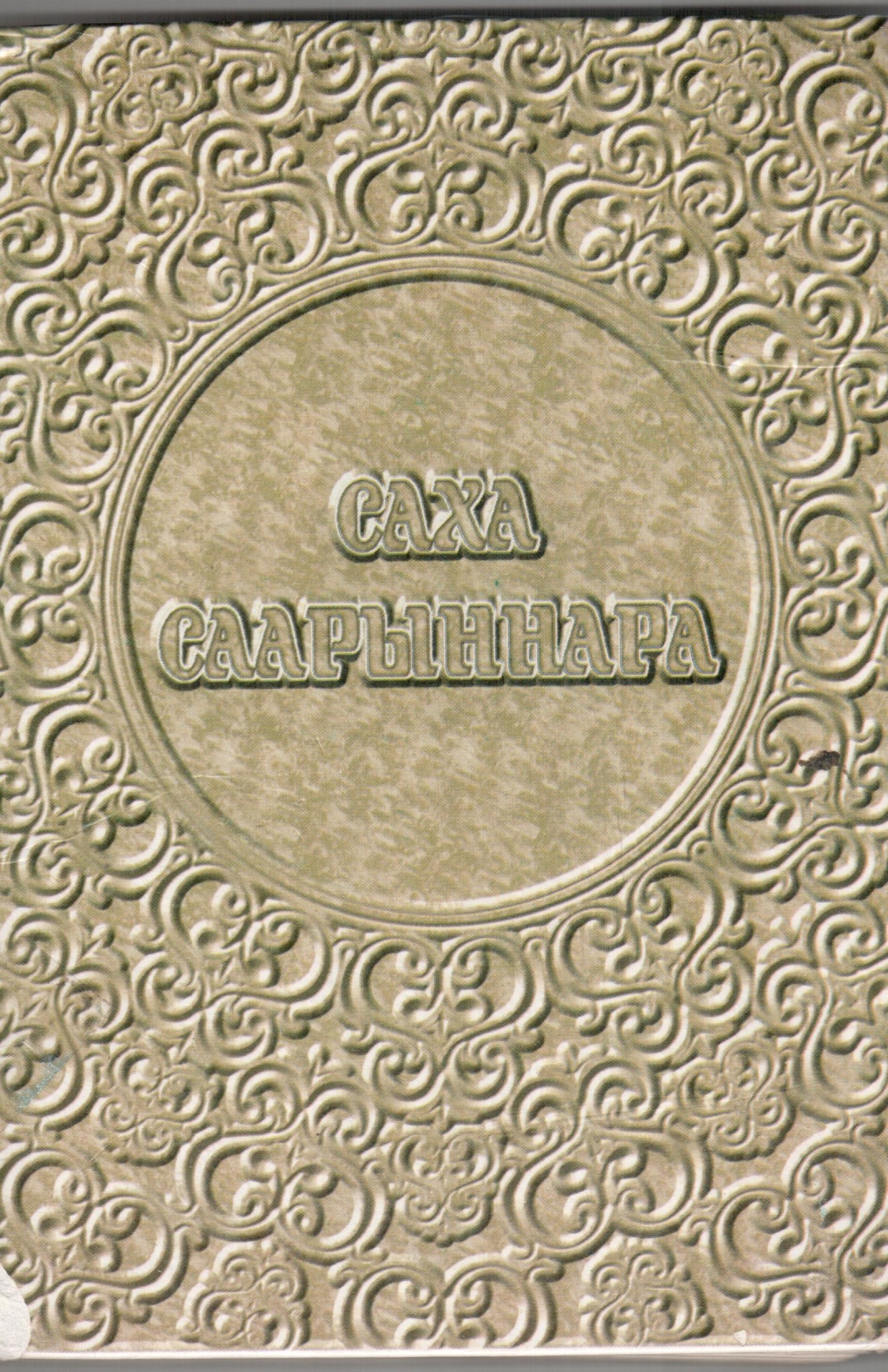 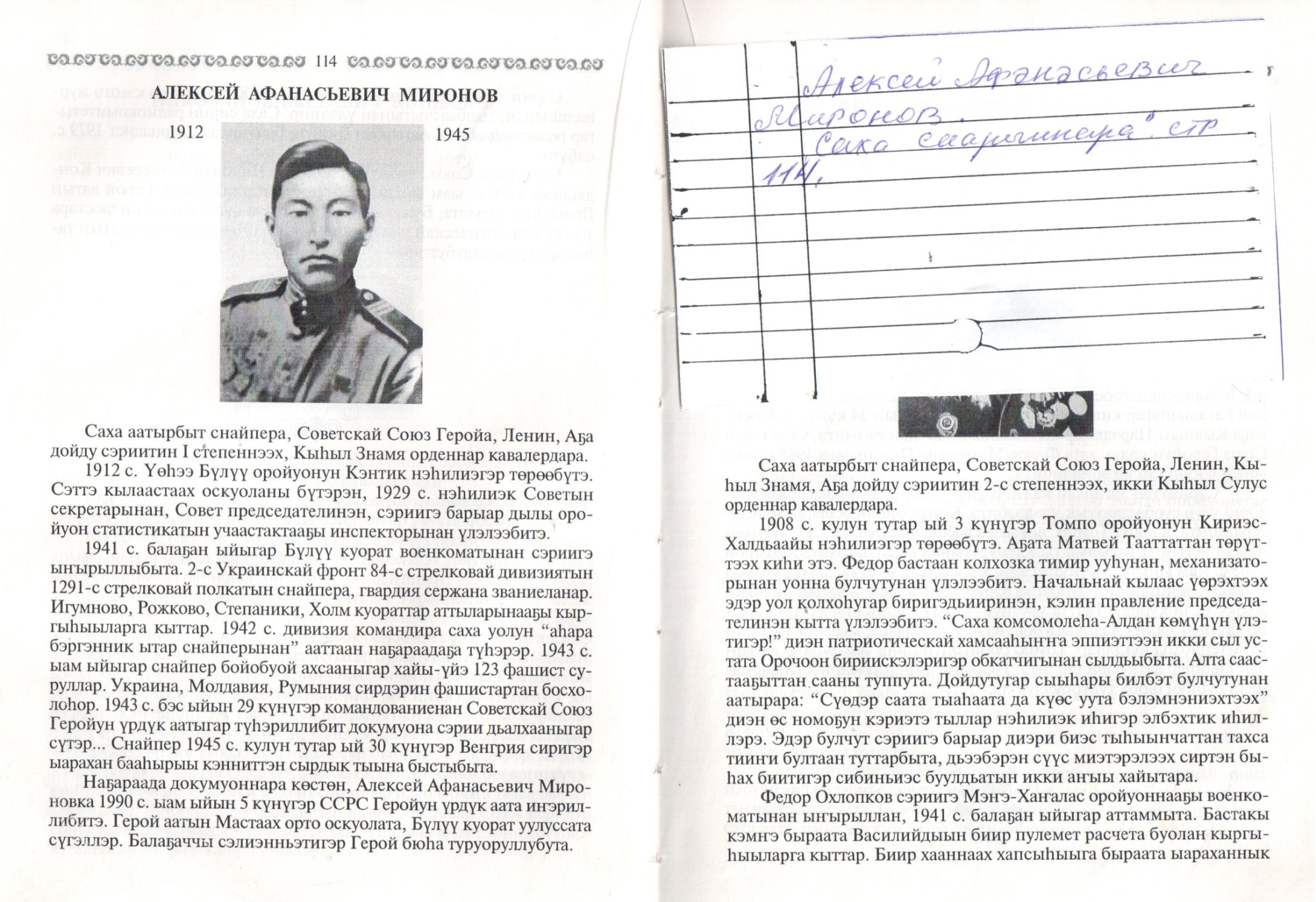 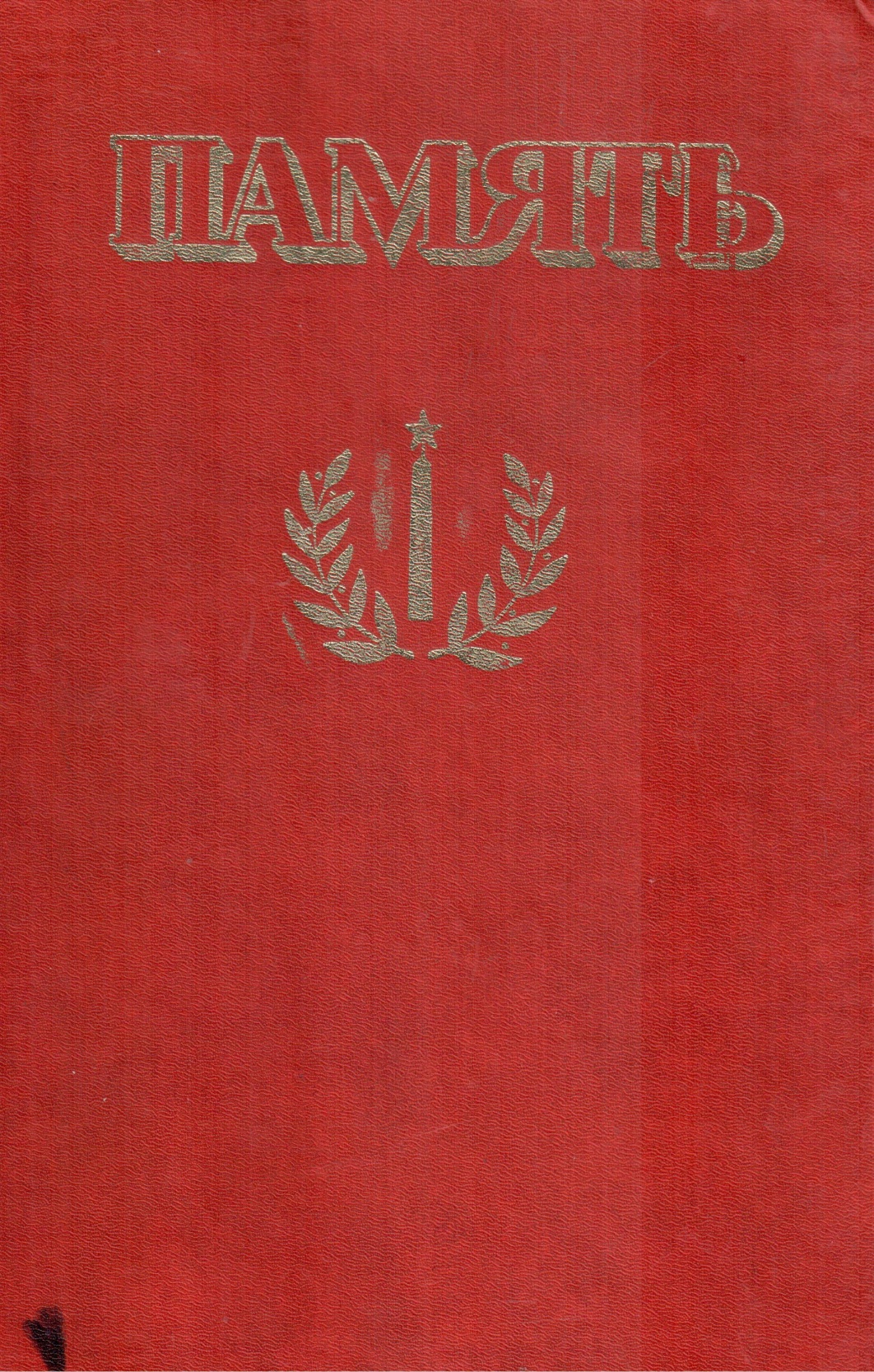 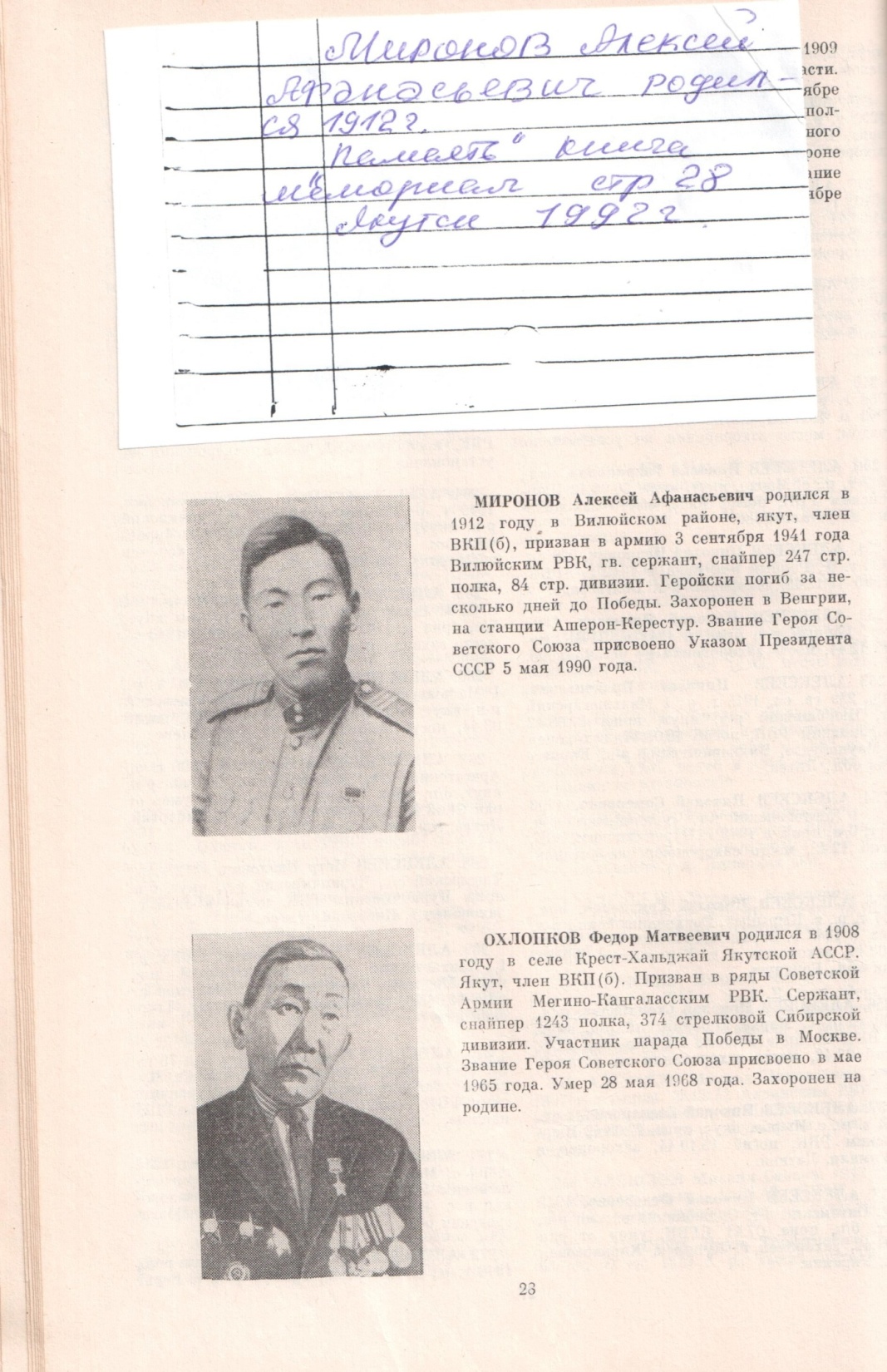 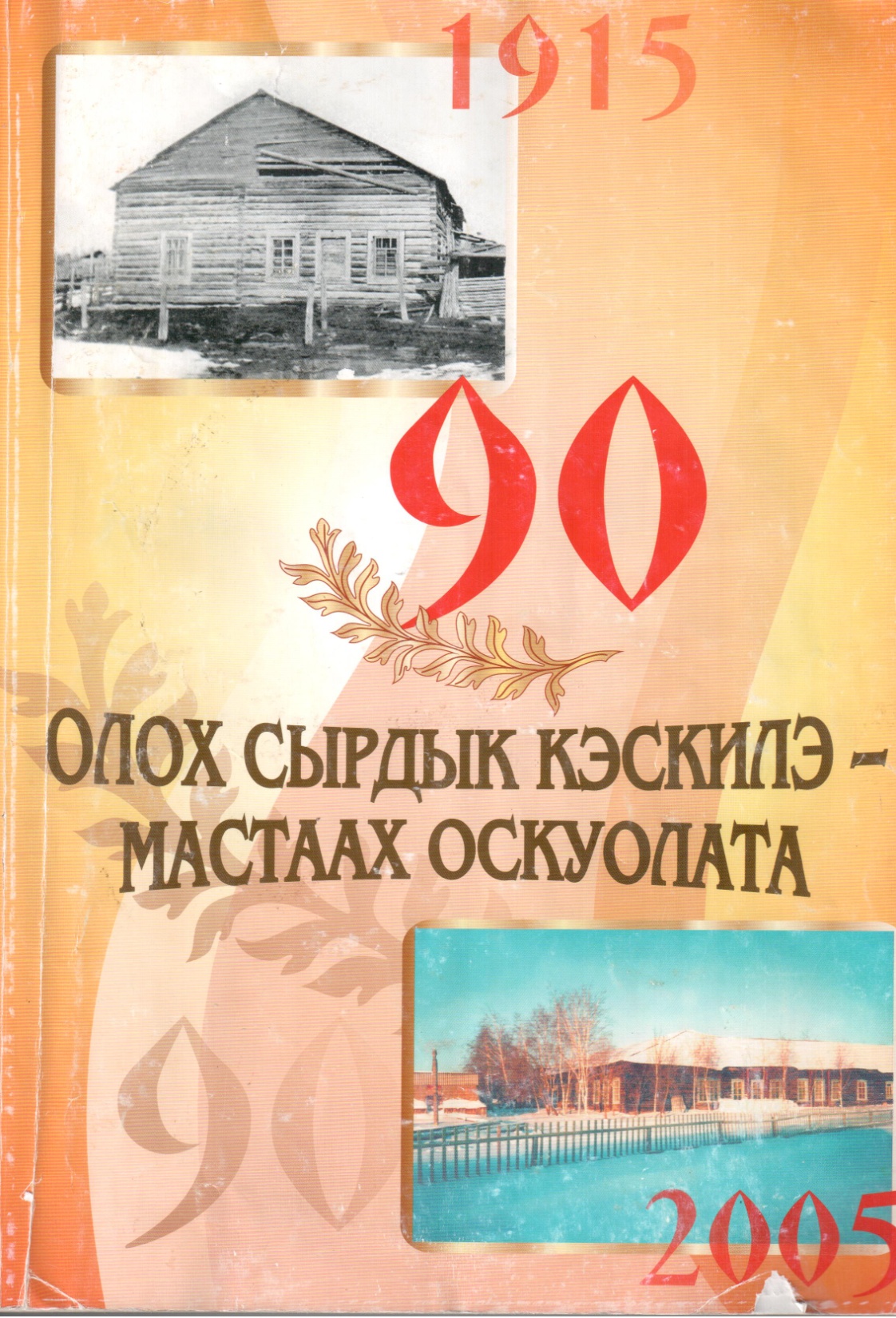 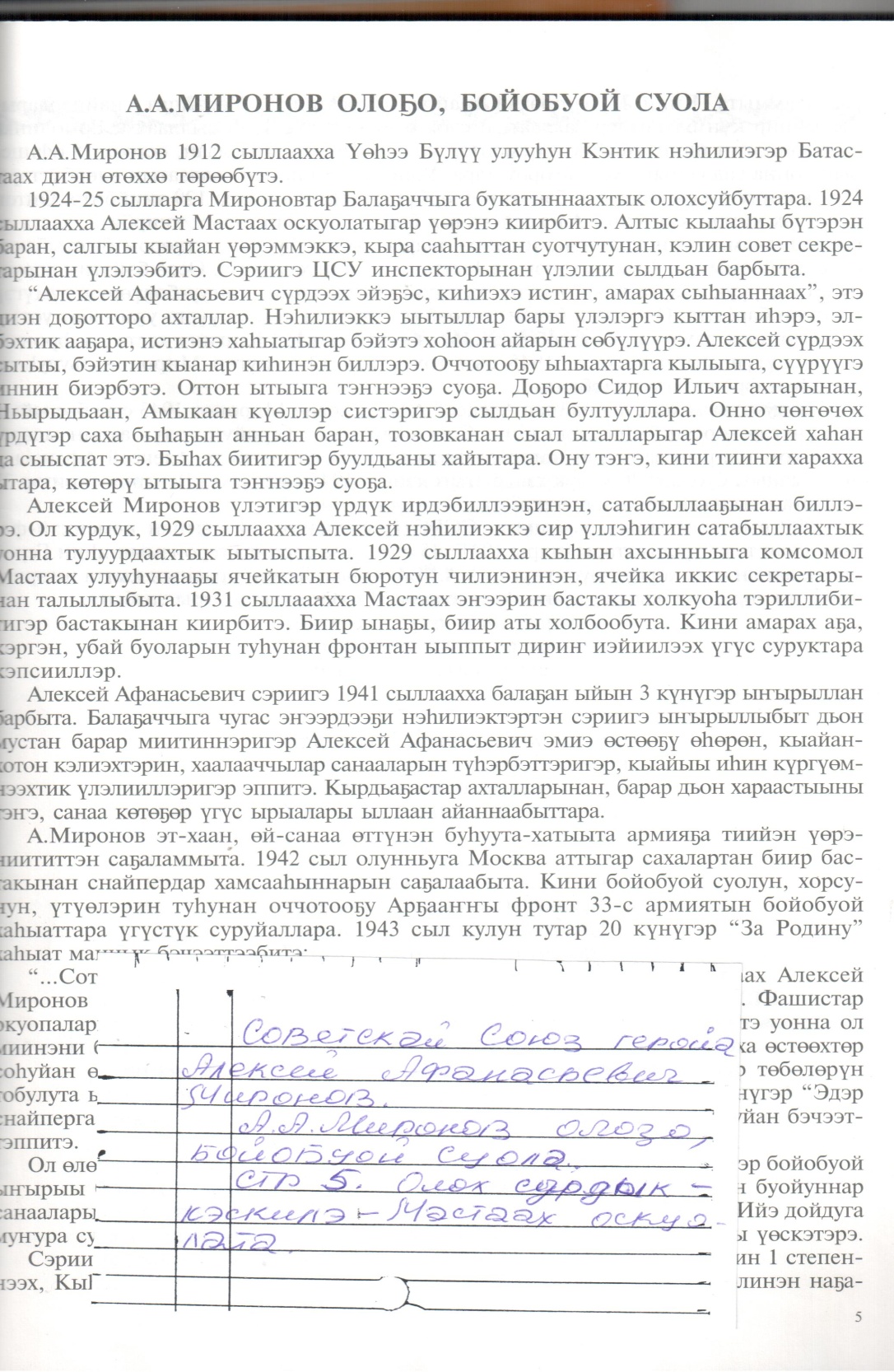 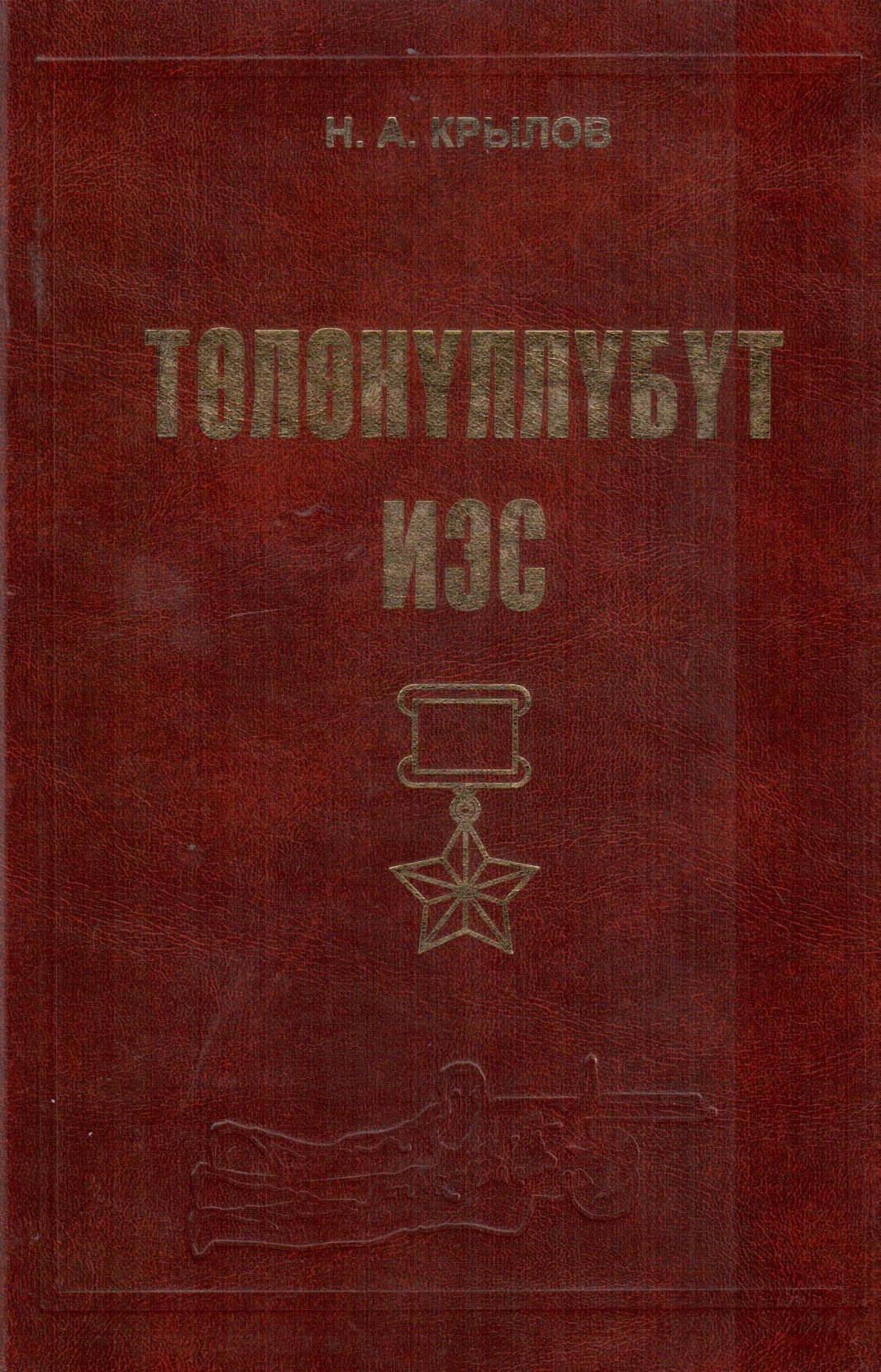 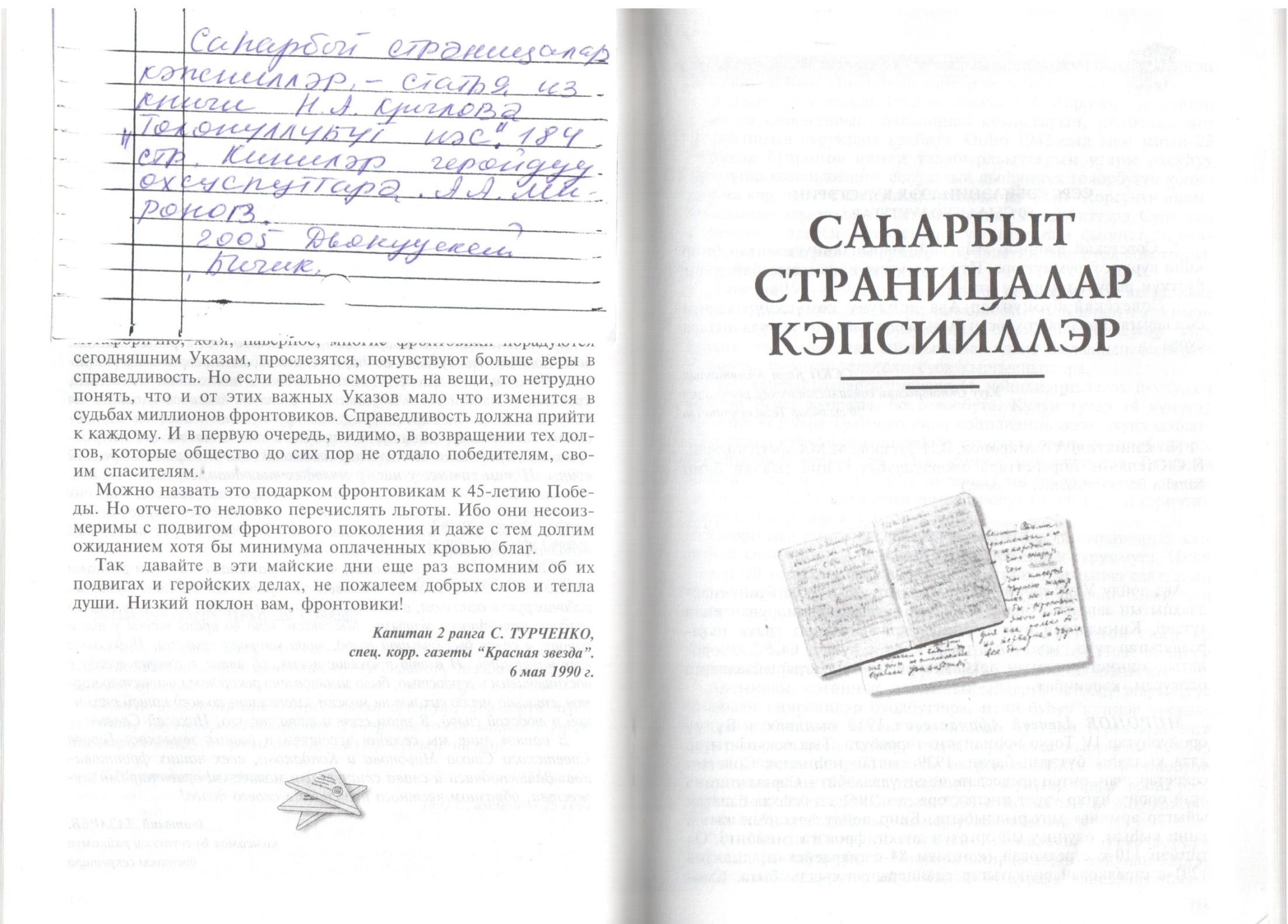 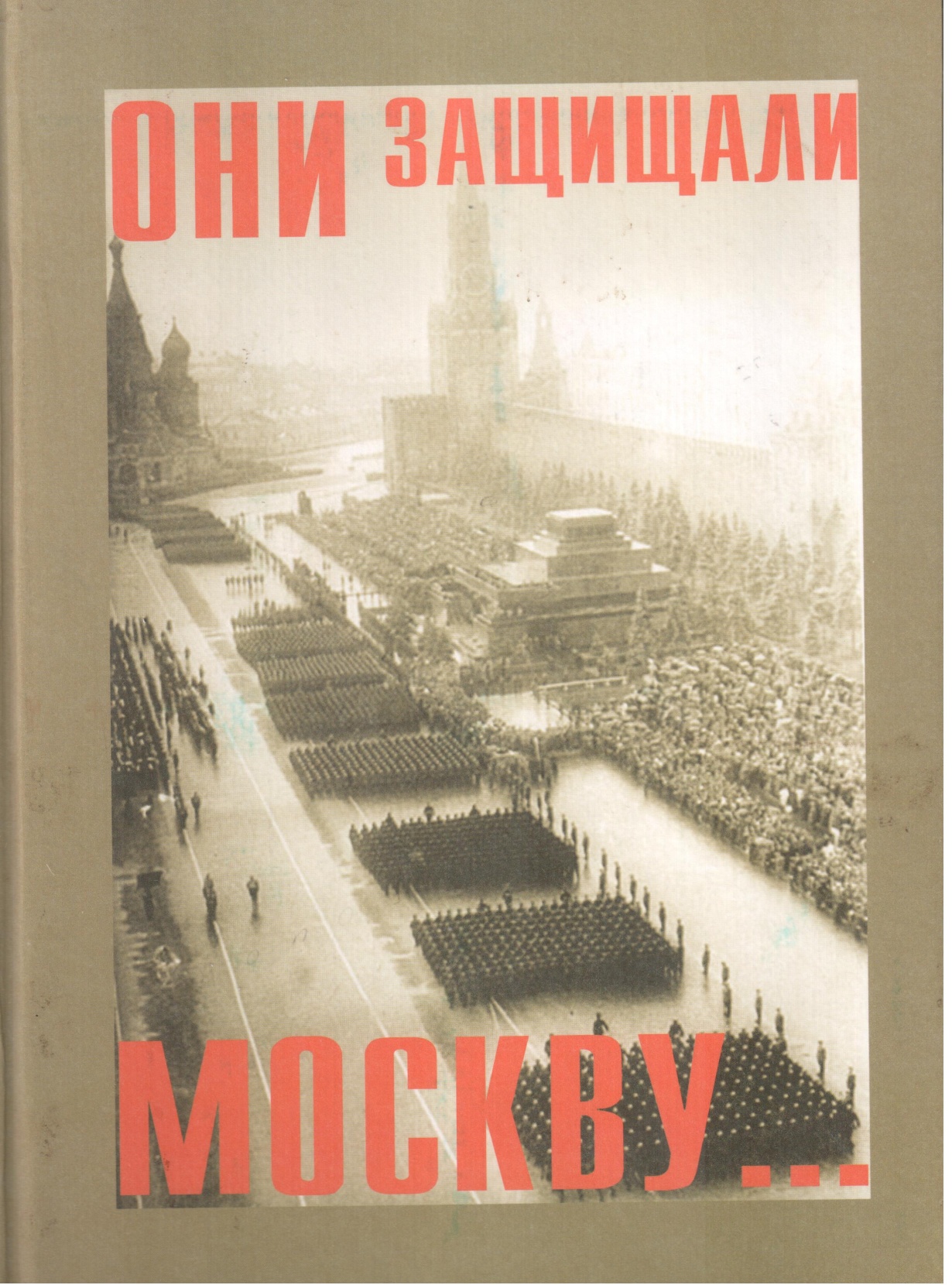 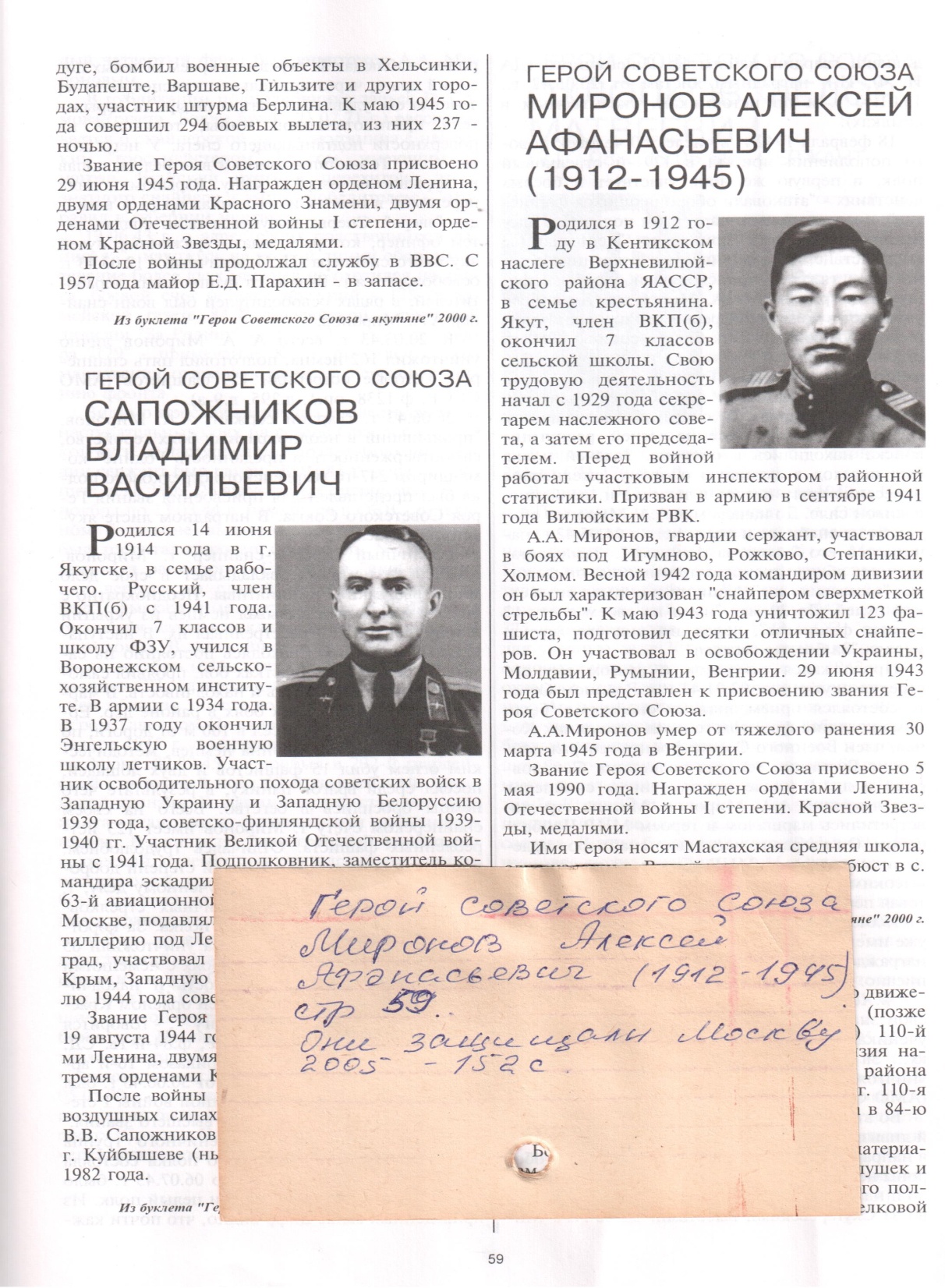 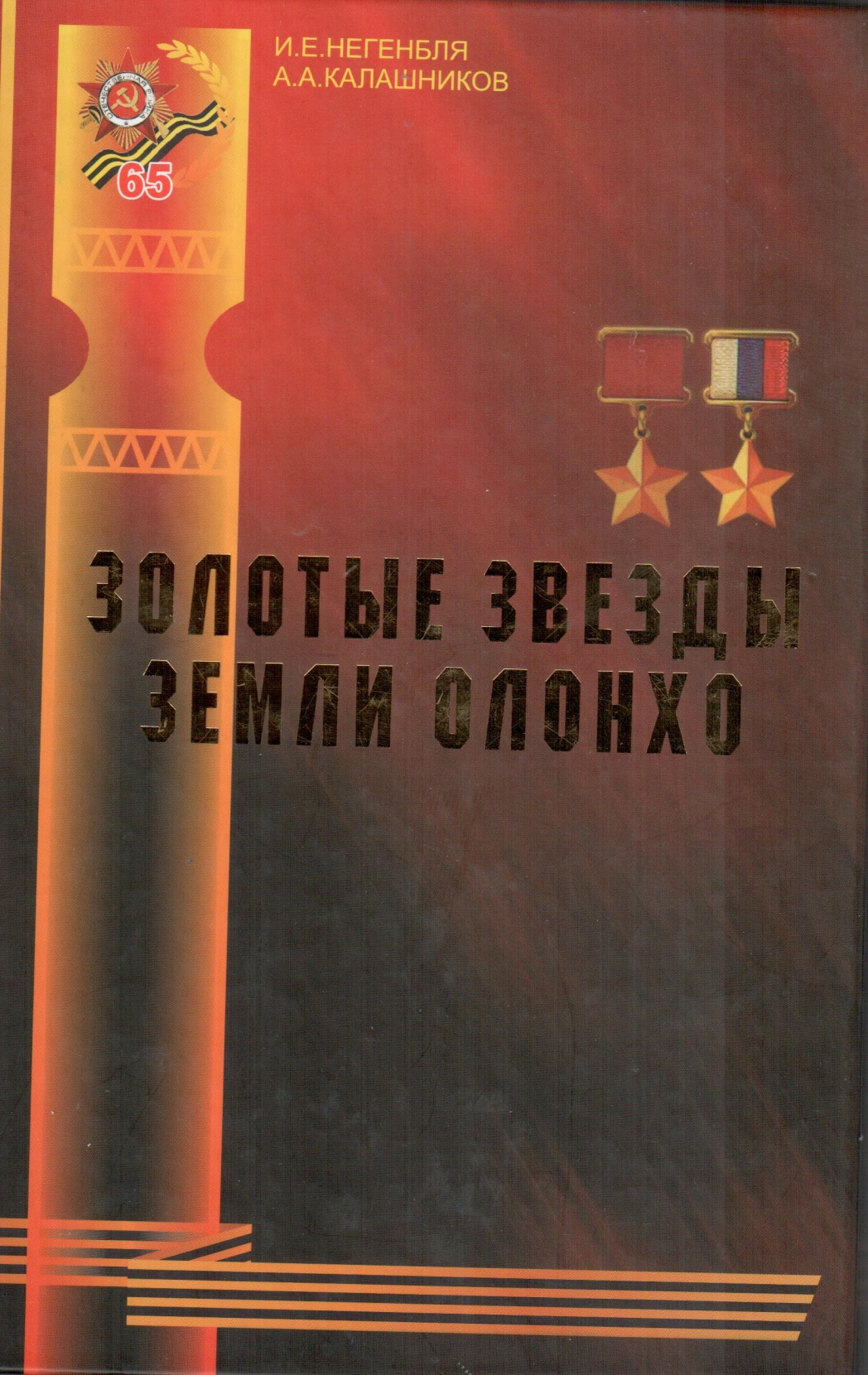 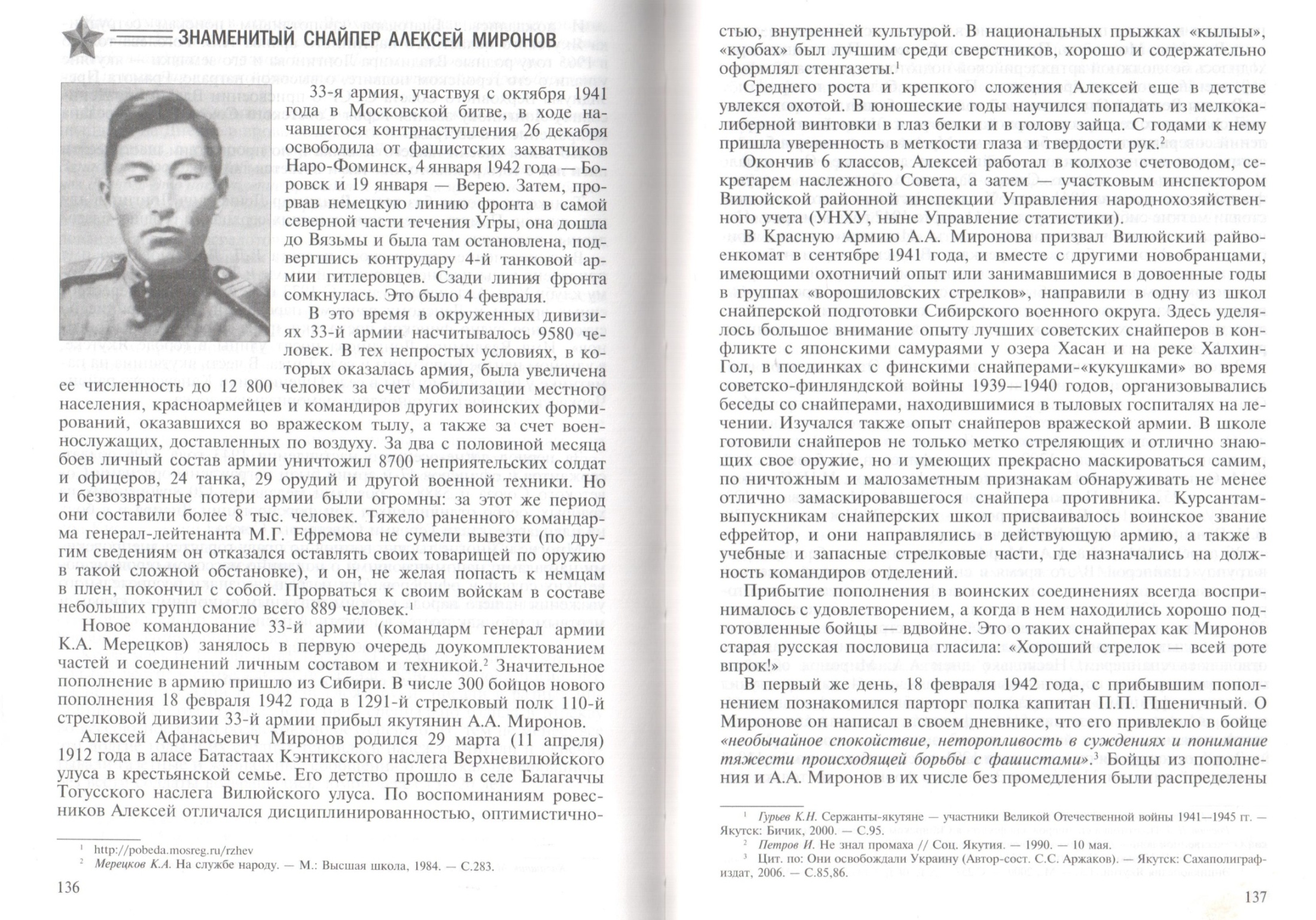 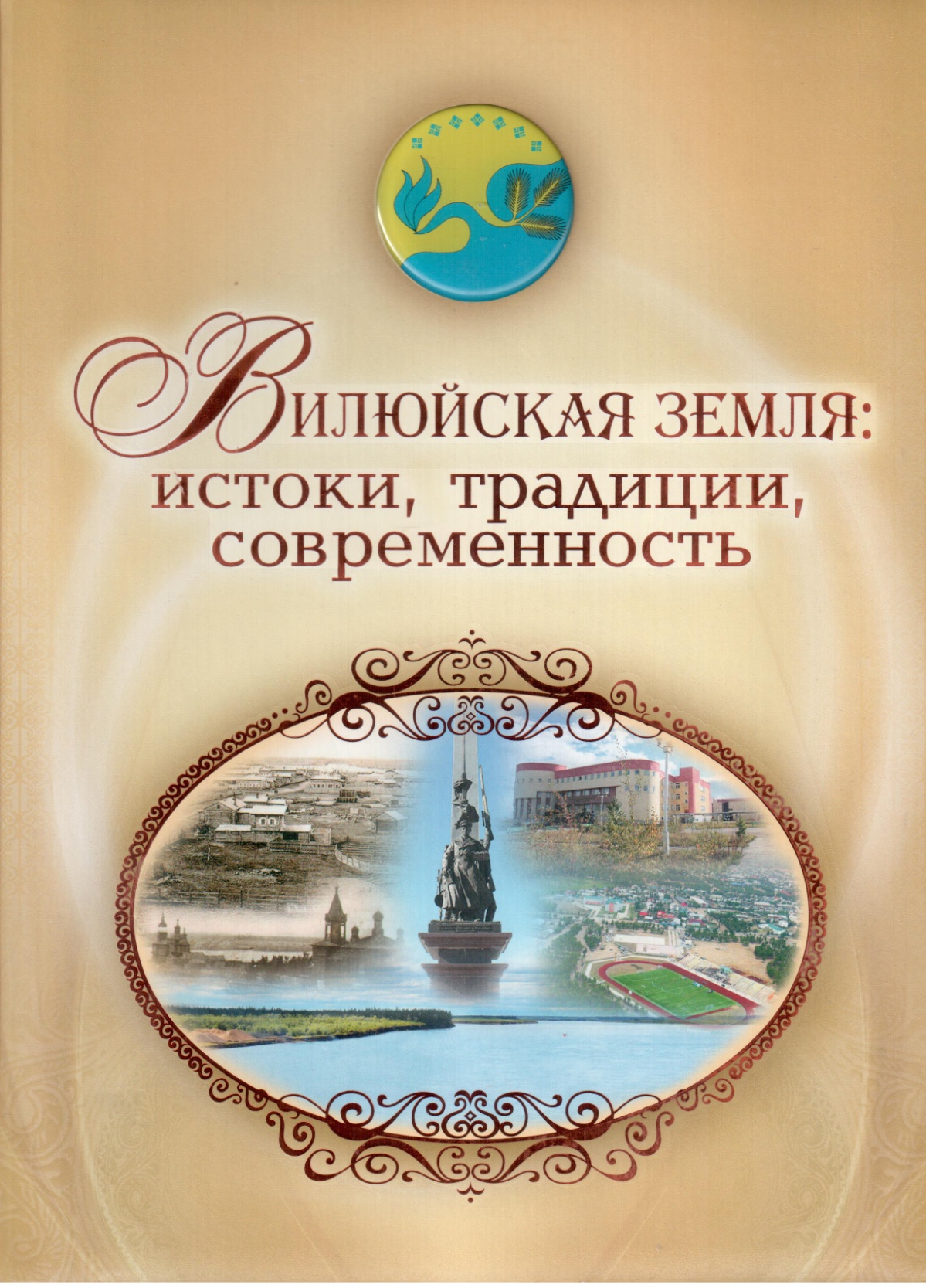 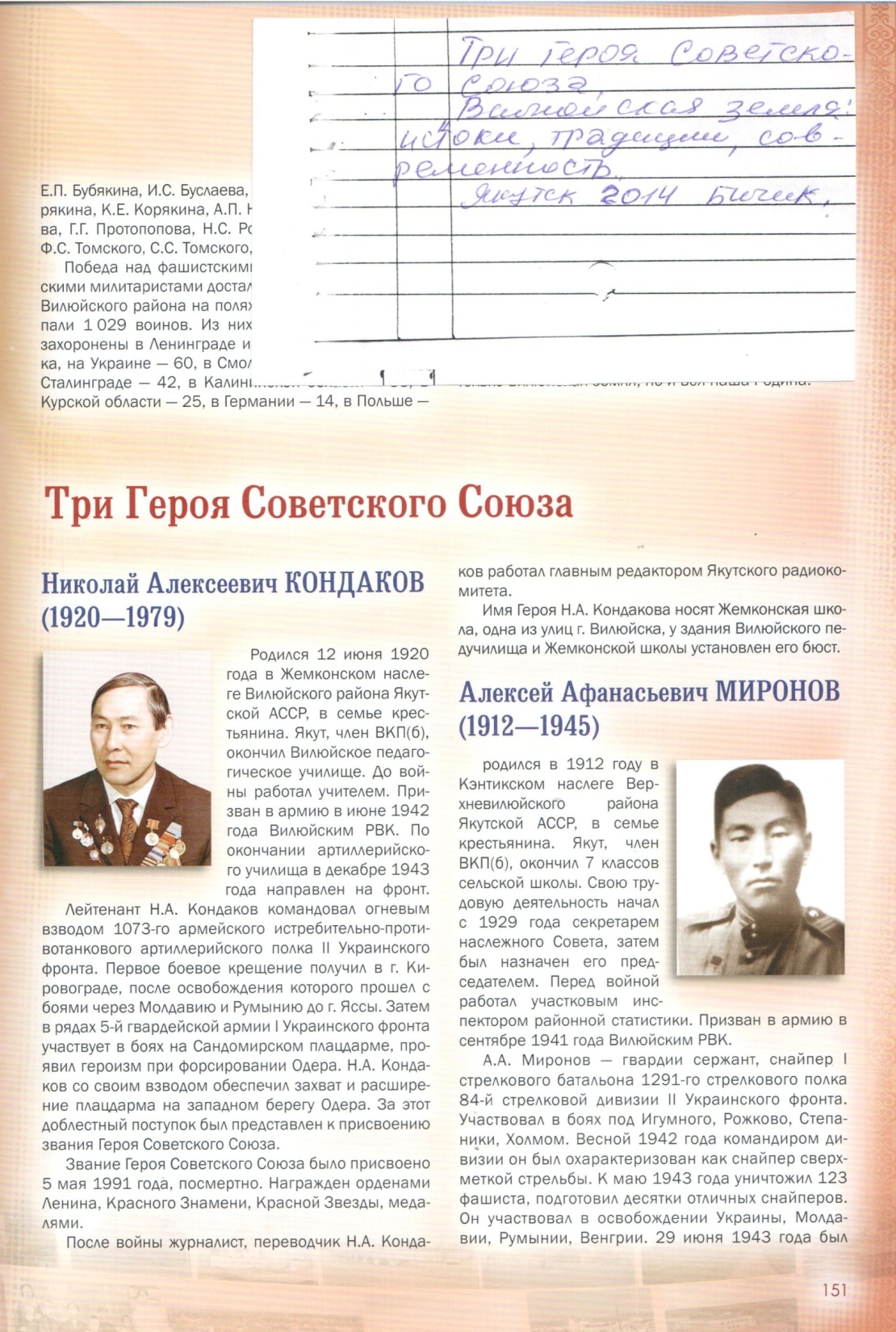 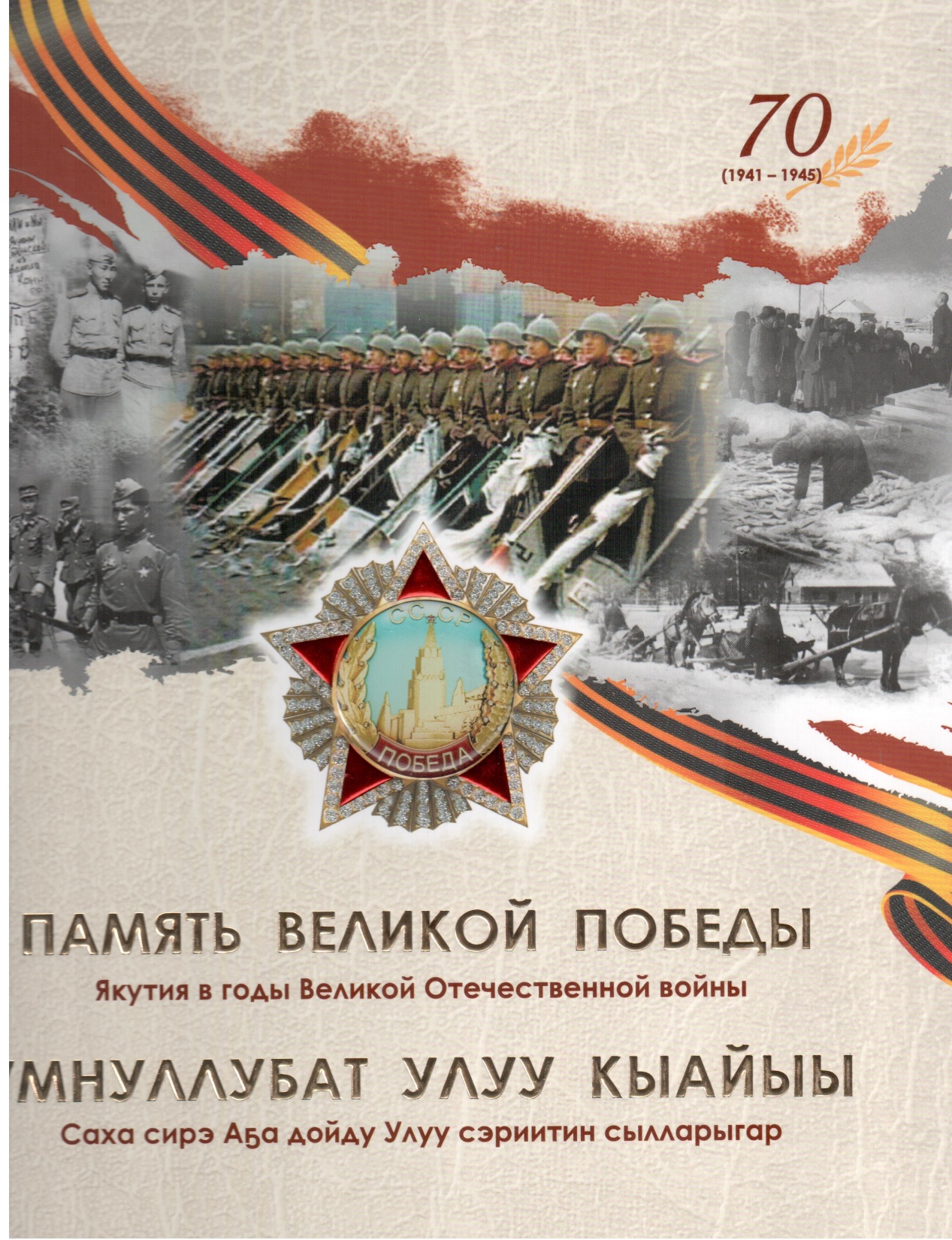 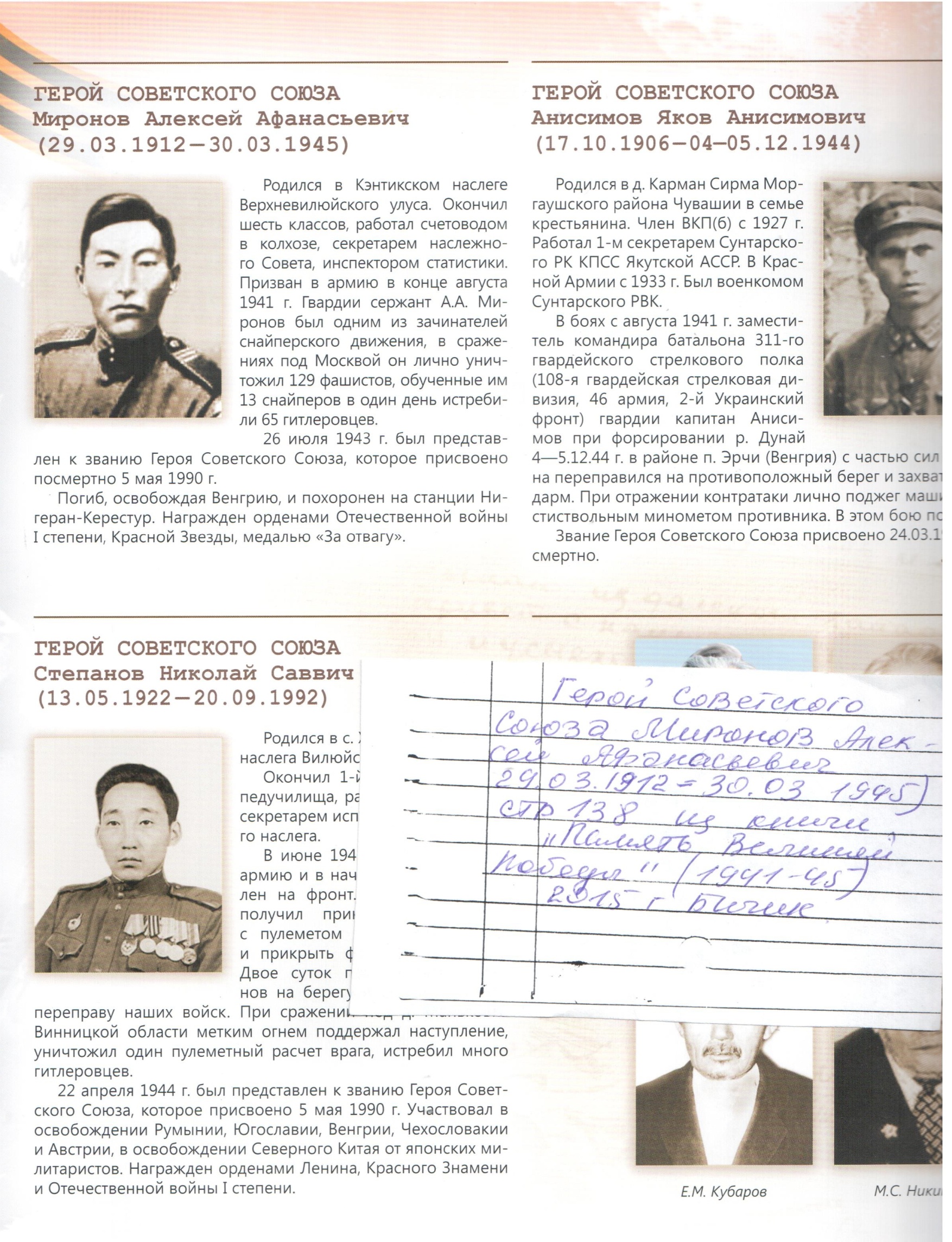 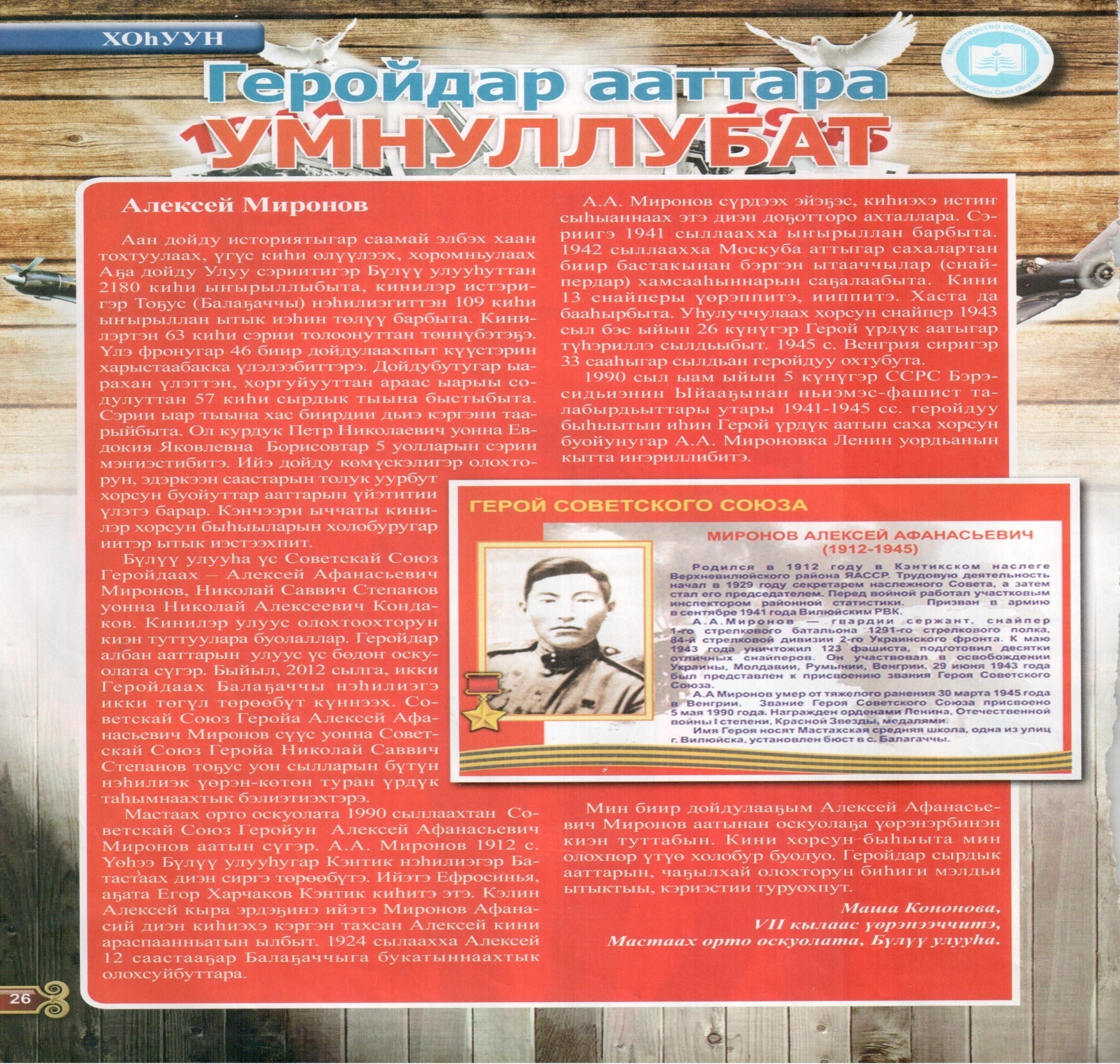